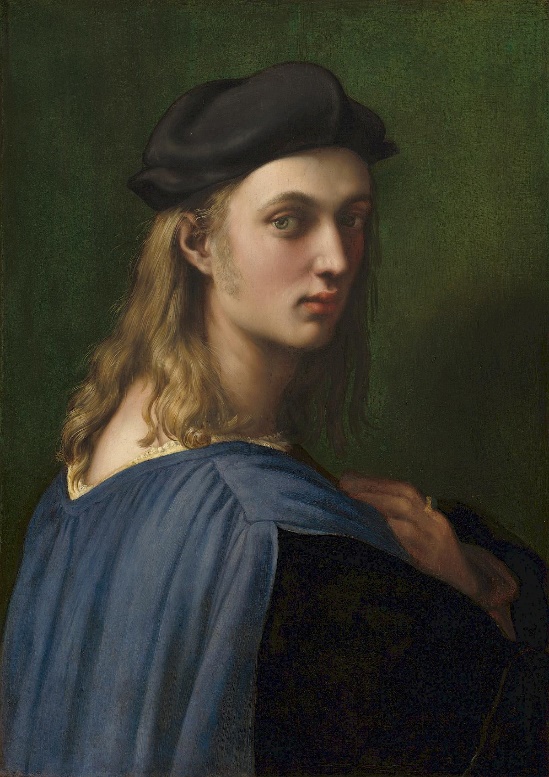 Raffael
Raffaello Sanzio da Urbino
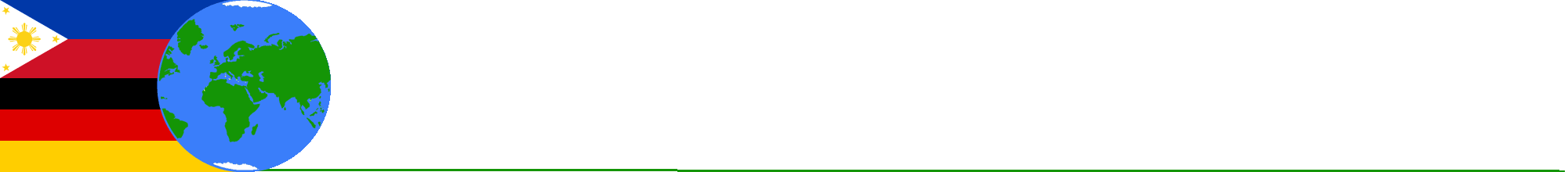 jan rafael schmidt | jan@schmidt-hh.de | www.schmidt-hh.de
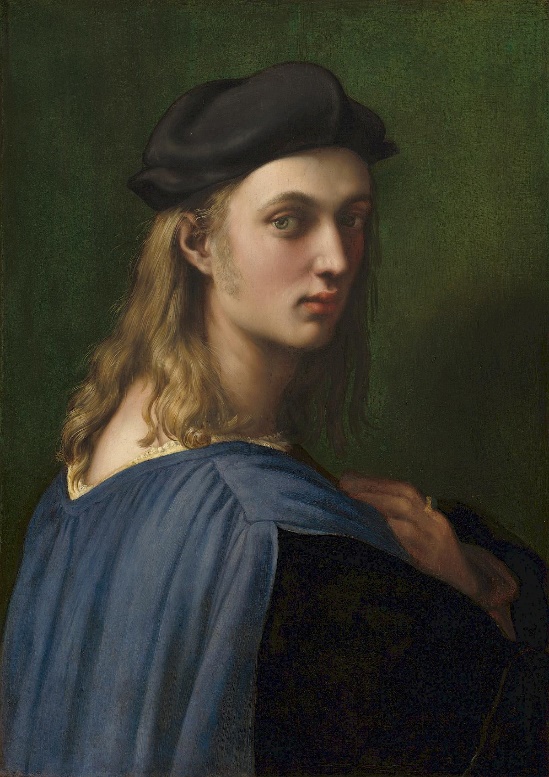 Raffaello Sanzio da Urbino  oder kurz Raffael. Geboren am 6. April 1483 in Urbino, Italien und  am 6.April 1520 in Rom gestorben. Raffael war ein Italienischer Maler, Architekt und Künstler. Er war in 19.jahrhundert bekannt als der größte Maler alle Zeiten und vor allem wegen seiner Madonnenbilder berühmt.
Raffael
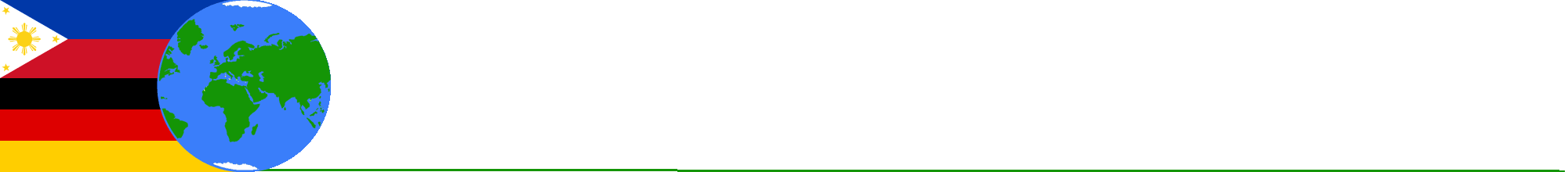 jan rafael schmidt | jan@schmidt-hh.de | www.schmidt-hh.de
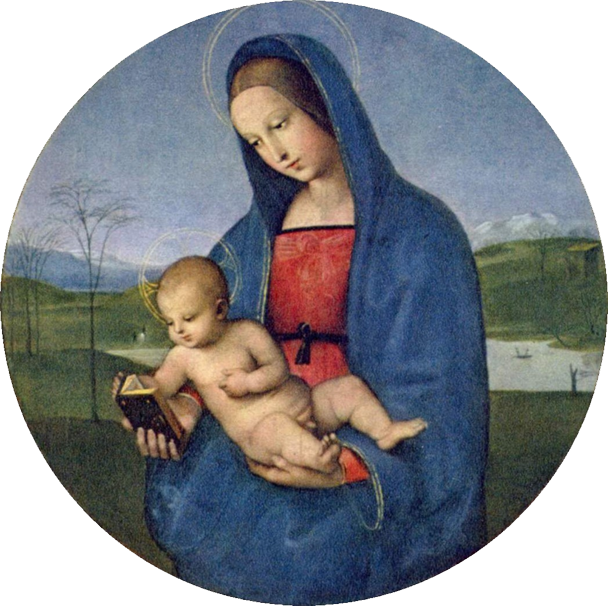 Seine Eltern waren der Goldschmied und spätere Maler Giovanni Santi und Magia Ciarla. Im Alter von acht Jahren verlor er seine Mutter und drei Jahre später starb sein Vater.
Frühes Meisterschaft:  1502 -1504Madonna  Convestabile
Raffael
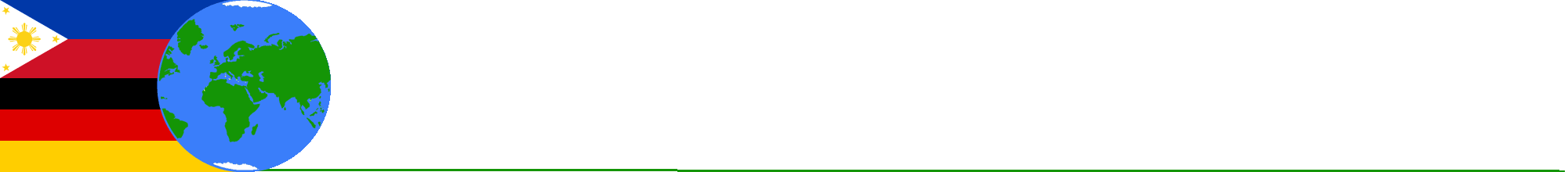 jan rafael schmidt | jan@schmidt-hh.de | www.schmidt-hh.de
In gleicher Zeit soll er zuvor seine erste Malerausbildung bei seinem Vater aufgegeben haben, um nach Perugia zu gehen. Dort trat er als Schüler in die Werkstatt des Pietro Vanucci (genannt Perugino) ein. Sein malerisches Können war schon in jungen Jahren ausgeprägt und im Alter von 17 Jahren wurde er schon Meister genannt.
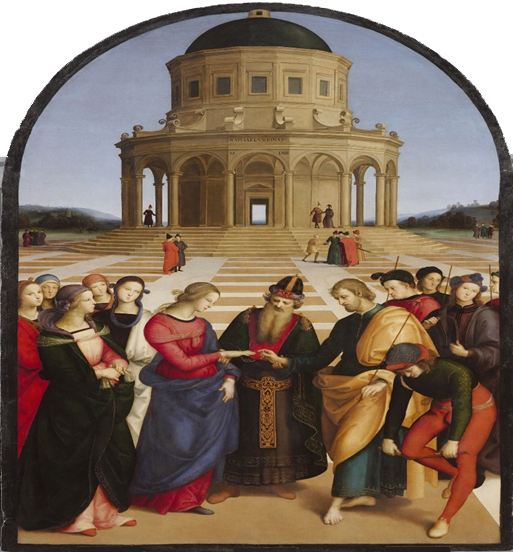 Der VERMÄHLUNG der MARIA
Raffael
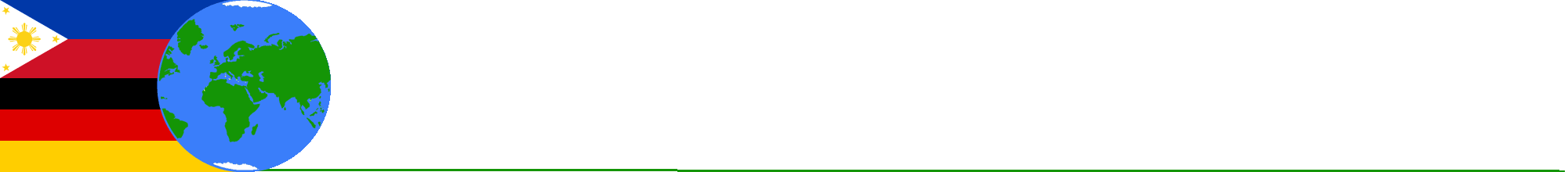 jan rafael schmidt | jan@schmidt-hh.de | www.schmidt-hh.de
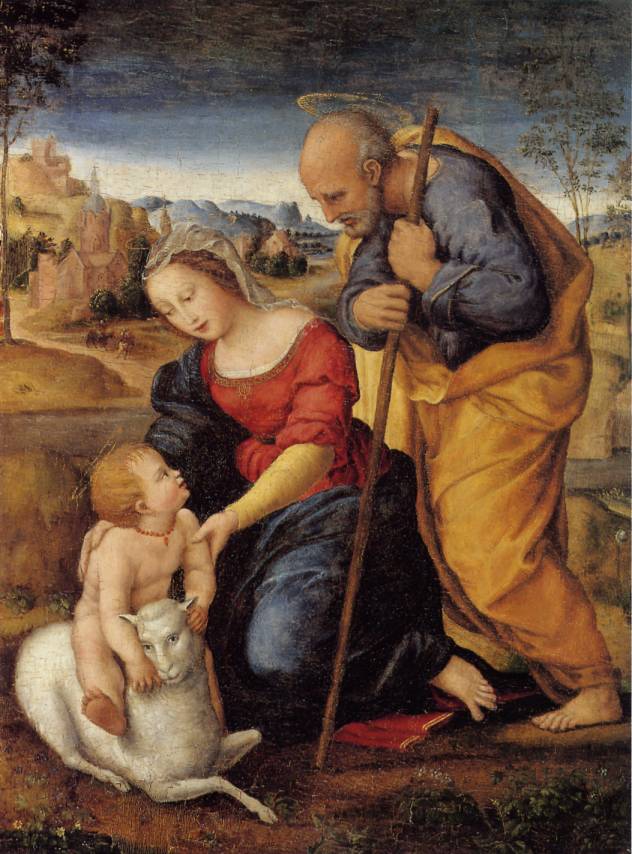 Die HEILIGE FAMILIE mit dem LAMM
Raffael
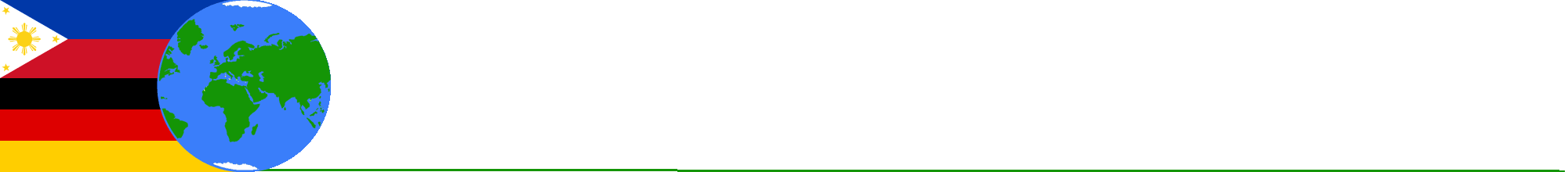 jan rafael schmidt | jan@schmidt-hh.de | www.schmidt-hh.de
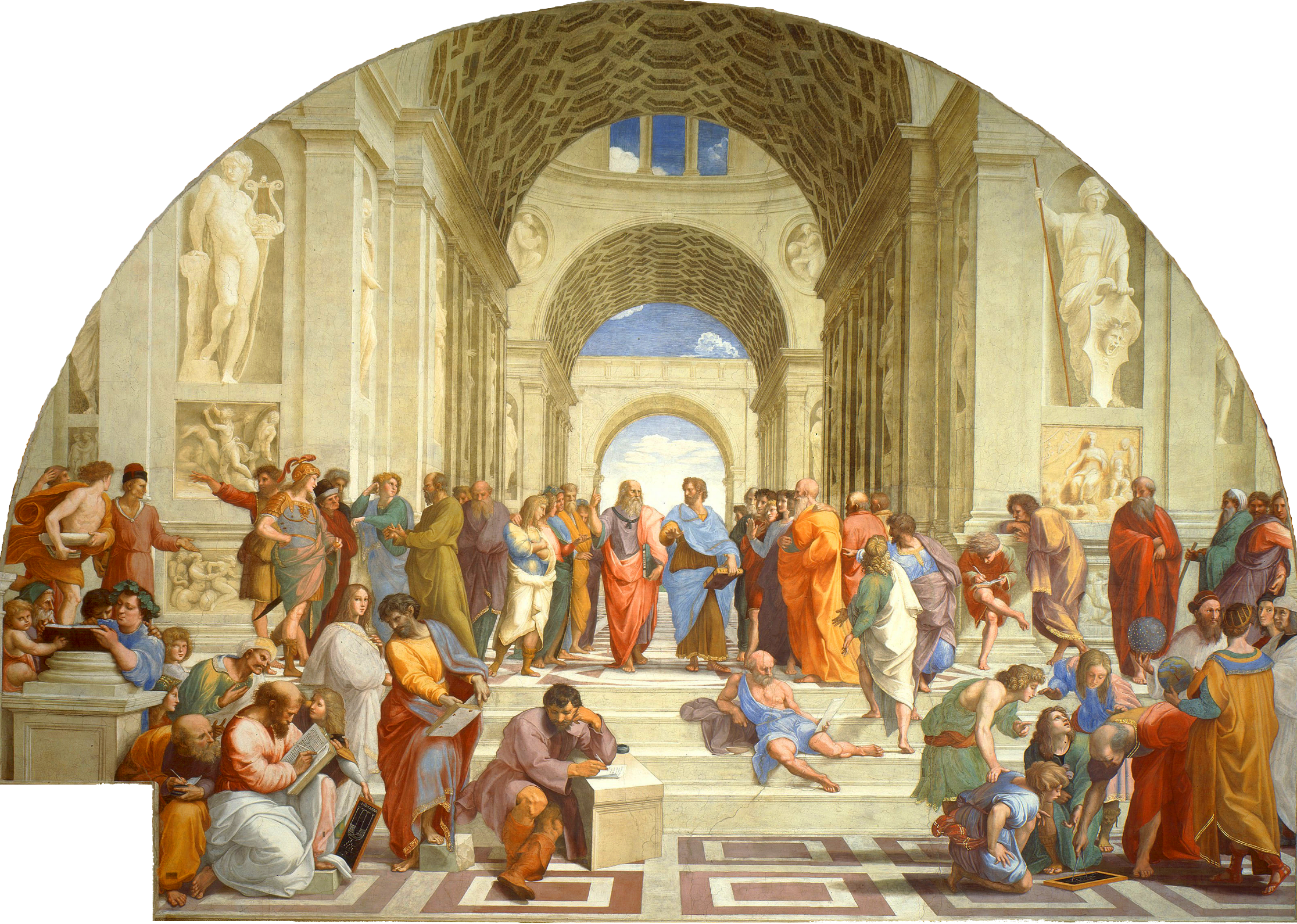 Die SCHULE von ATHEN
Sein weitere Bildern bis 1520
Raffael
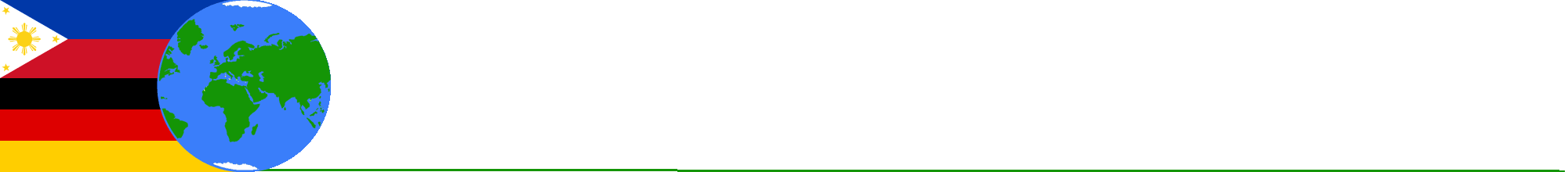 jan rafael schmidt | jan@schmidt-hh.de | www.schmidt-hh.de
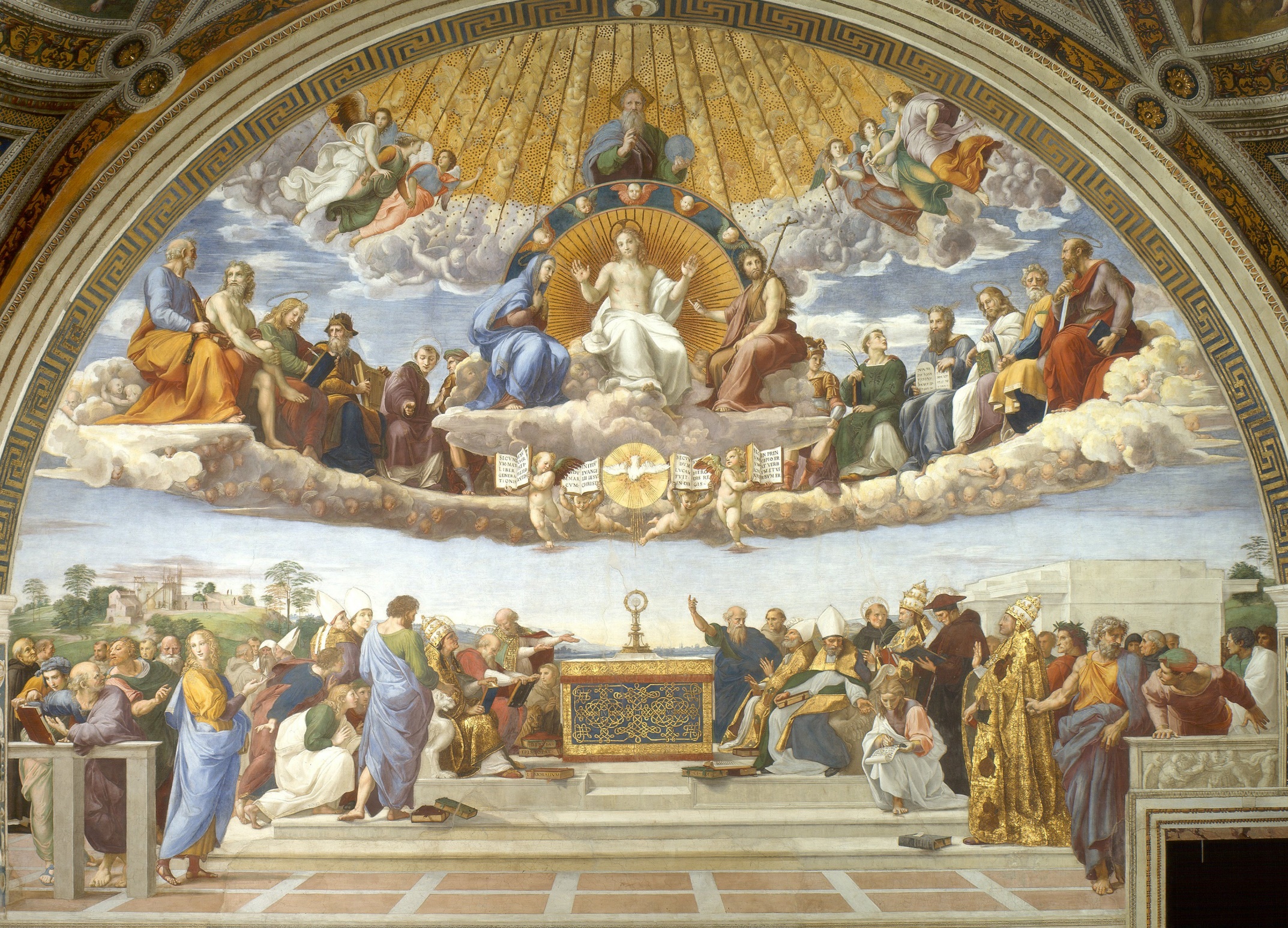 DISPUTA delSACRAMENTO
Disput über das Sakrament
Sein weitere Bildern bis 1520
Raffael
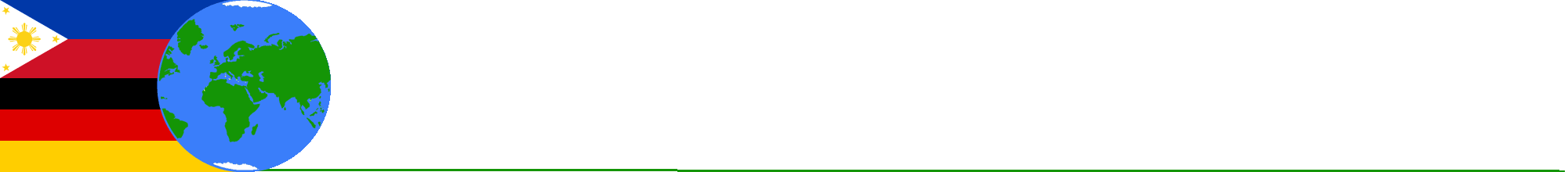 jan rafael schmidt | jan@schmidt-hh.de | www.schmidt-hh.de
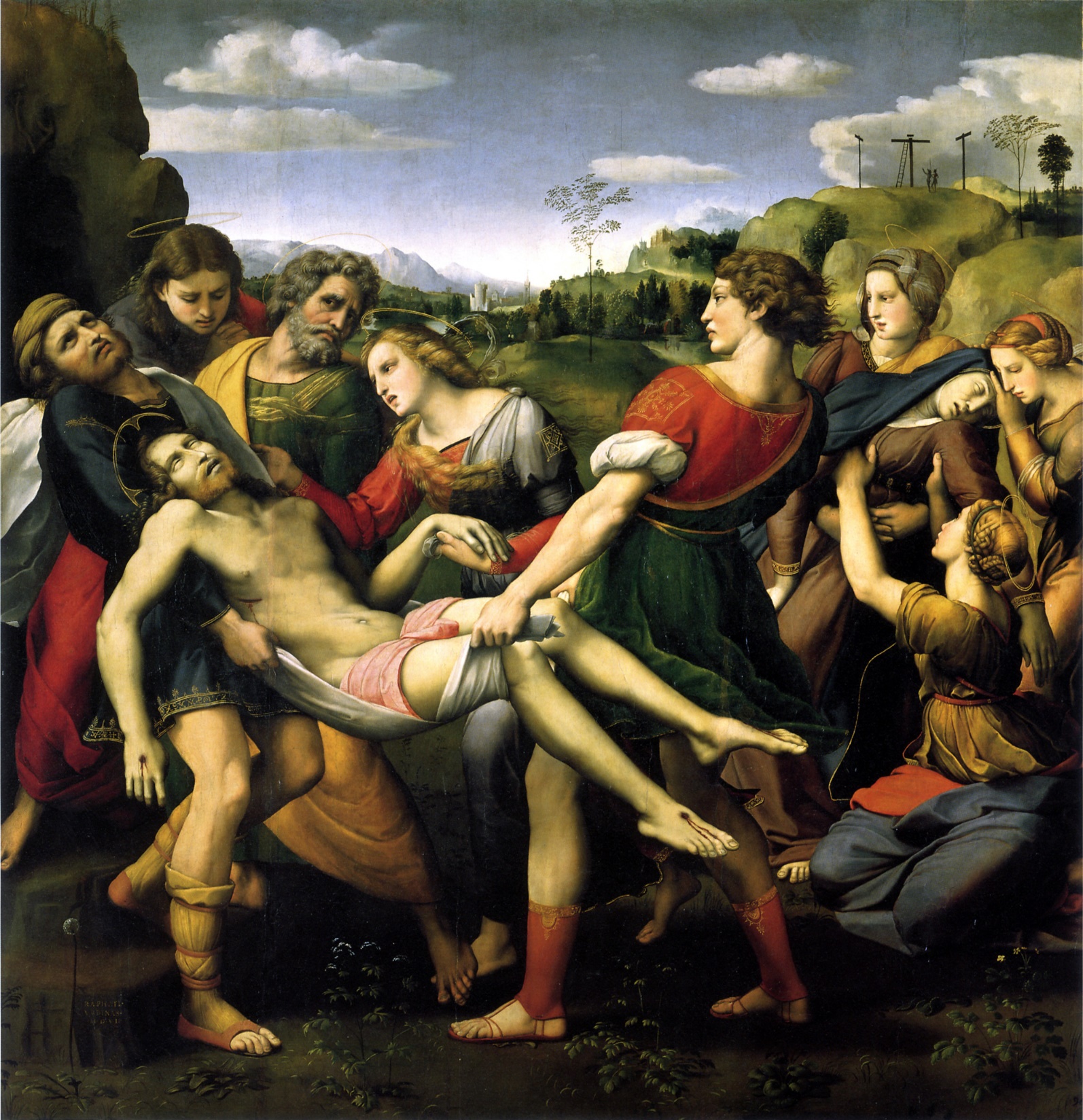 GRABLEGUNG CHRISTI
Sein weitere Bildern bis 1520
Raffael
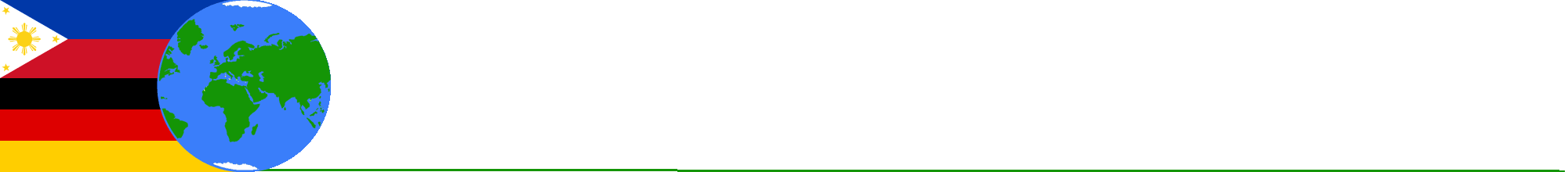 jan rafael schmidt | jan@schmidt-hh.de | www.schmidt-hh.de
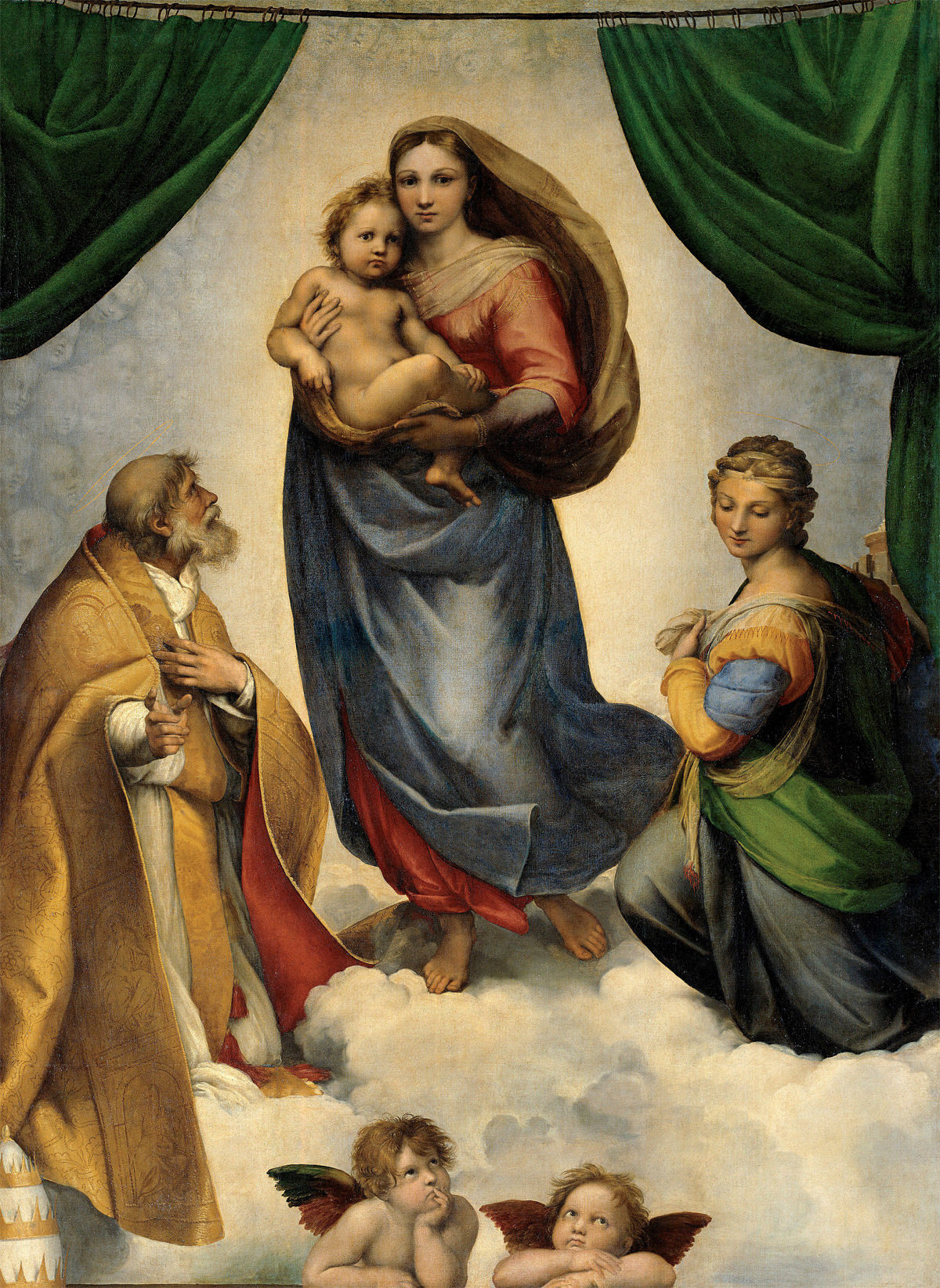 SIXTINISCHE MADONNA
Eines der berühmtesten Madonnenbilder
Sein weitere Bildern bis 1520
Raffael
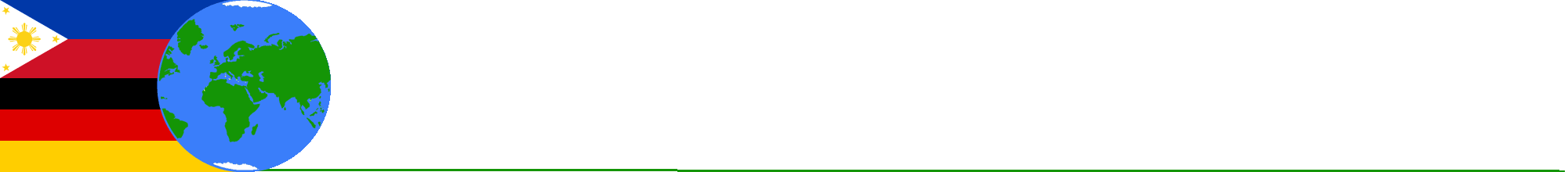 jan rafael schmidt | jan@schmidt-hh.de | www.schmidt-hh.de
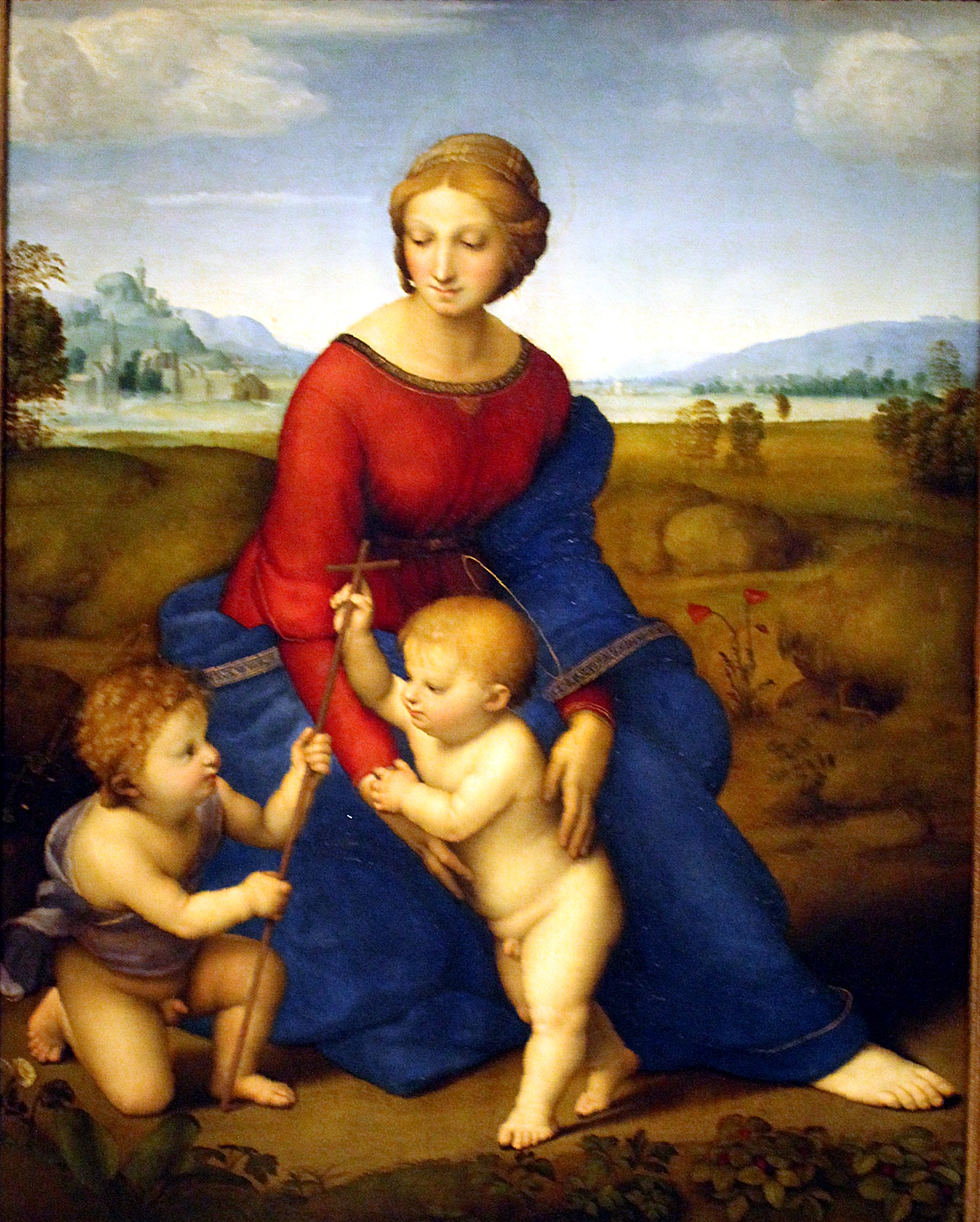 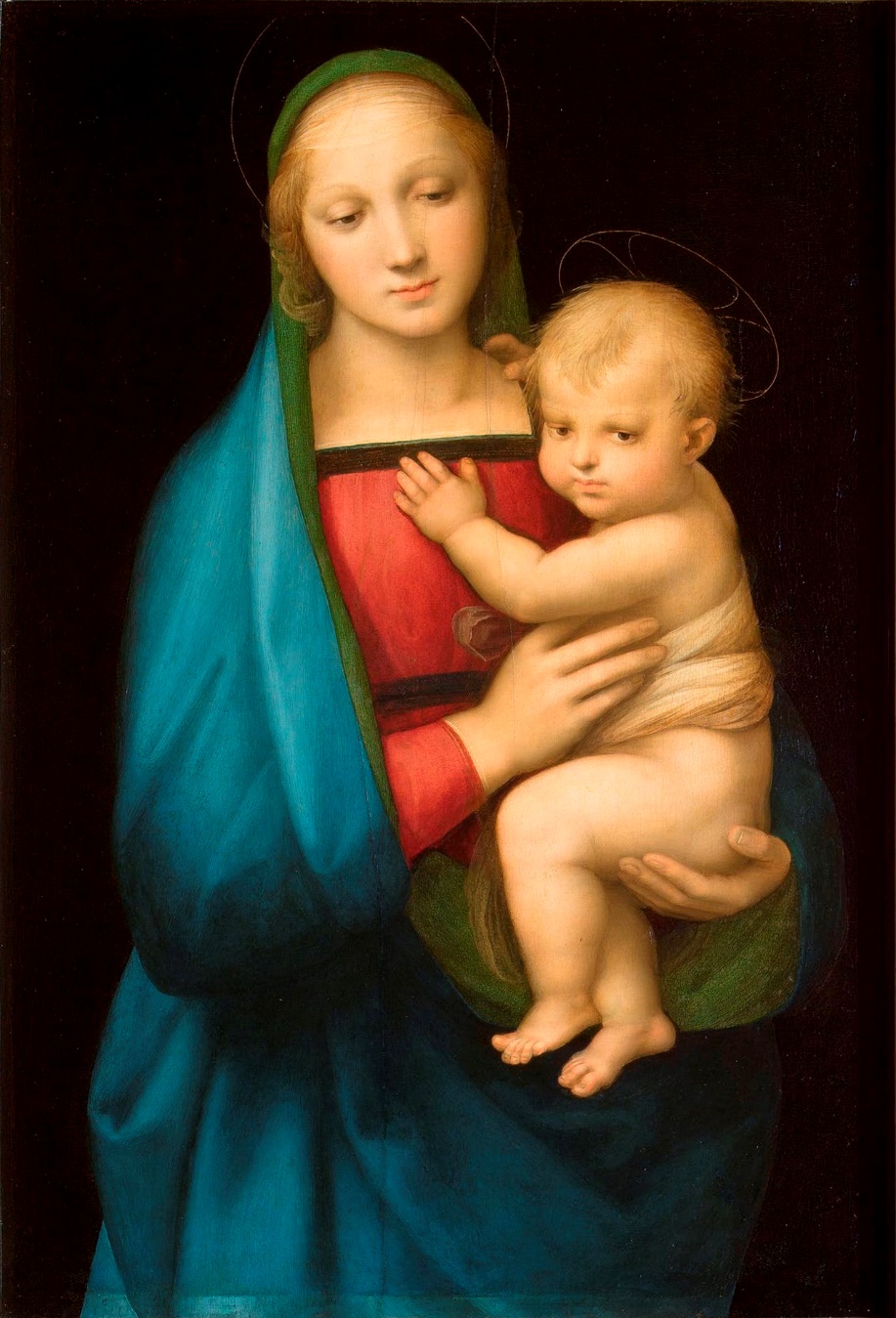 MADONNAdelGRANDUCA
Sein weitere Bildern bis 1520
MADONNAimGRÜNEN
Raffael
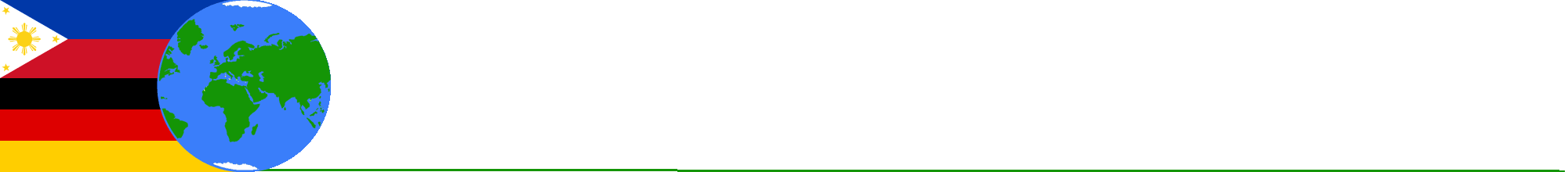 jan rafael schmidt | jan@schmidt-hh.de | www.schmidt-hh.de
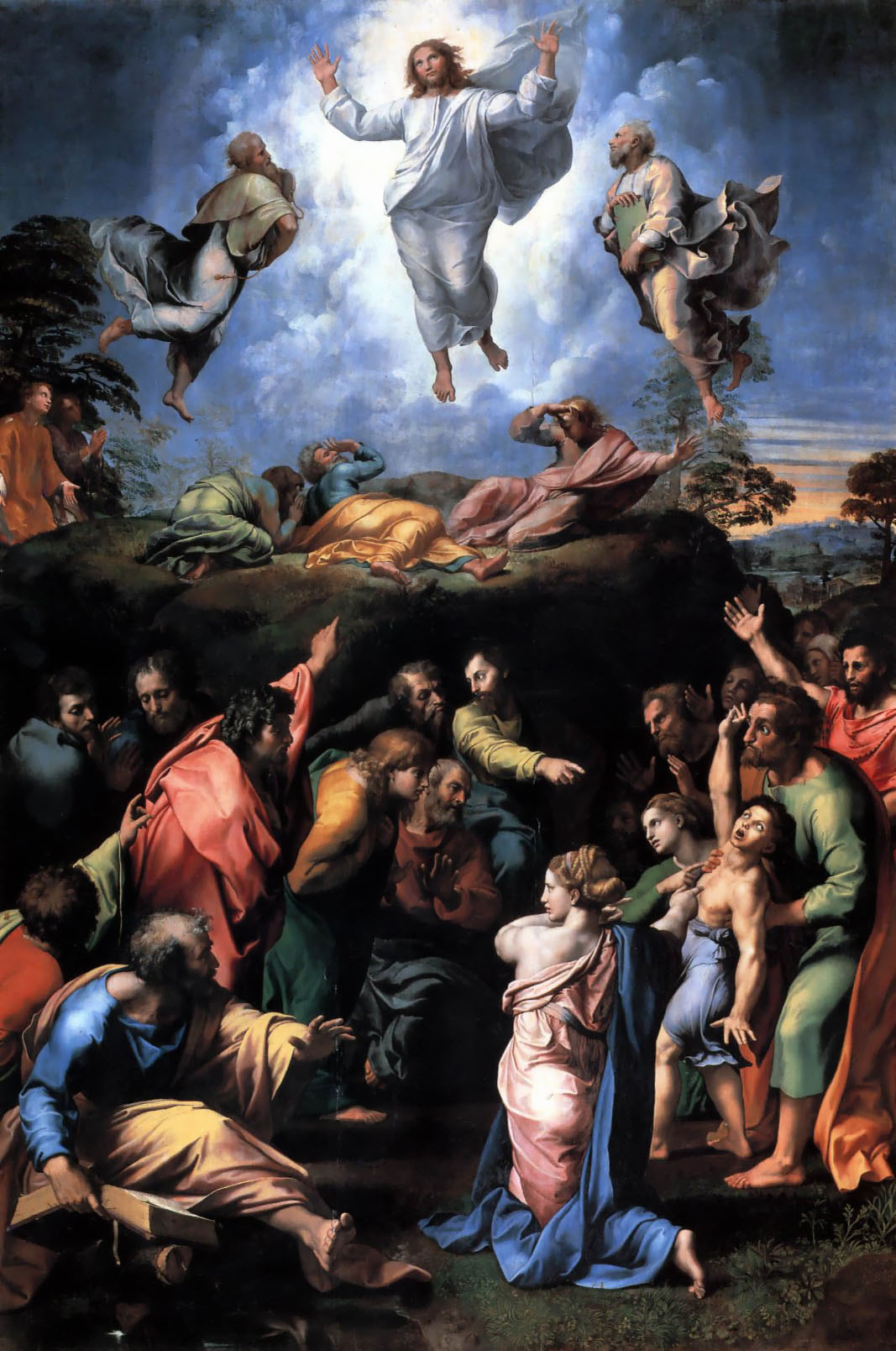 Transfiguration
Sein letztes Bild stellt zwei Szenen aus dem Neuen Testament da, die Verklärung Christi auf dem Berg Tabor und die Heilung des mondsüchtigen Knaben.
Raffael
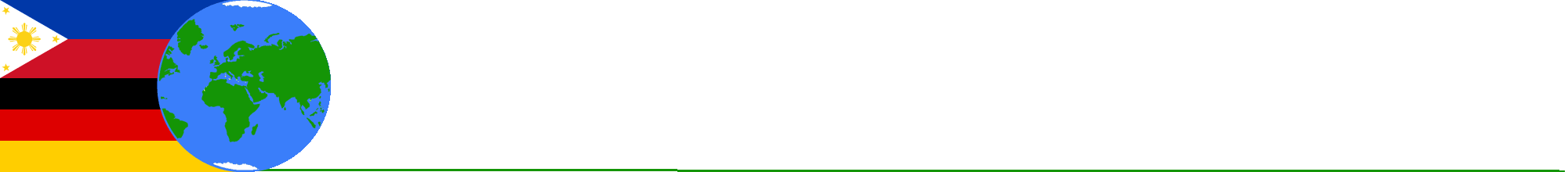 jan rafael schmidt | jan@schmidt-hh.de | www.schmidt-hh.de
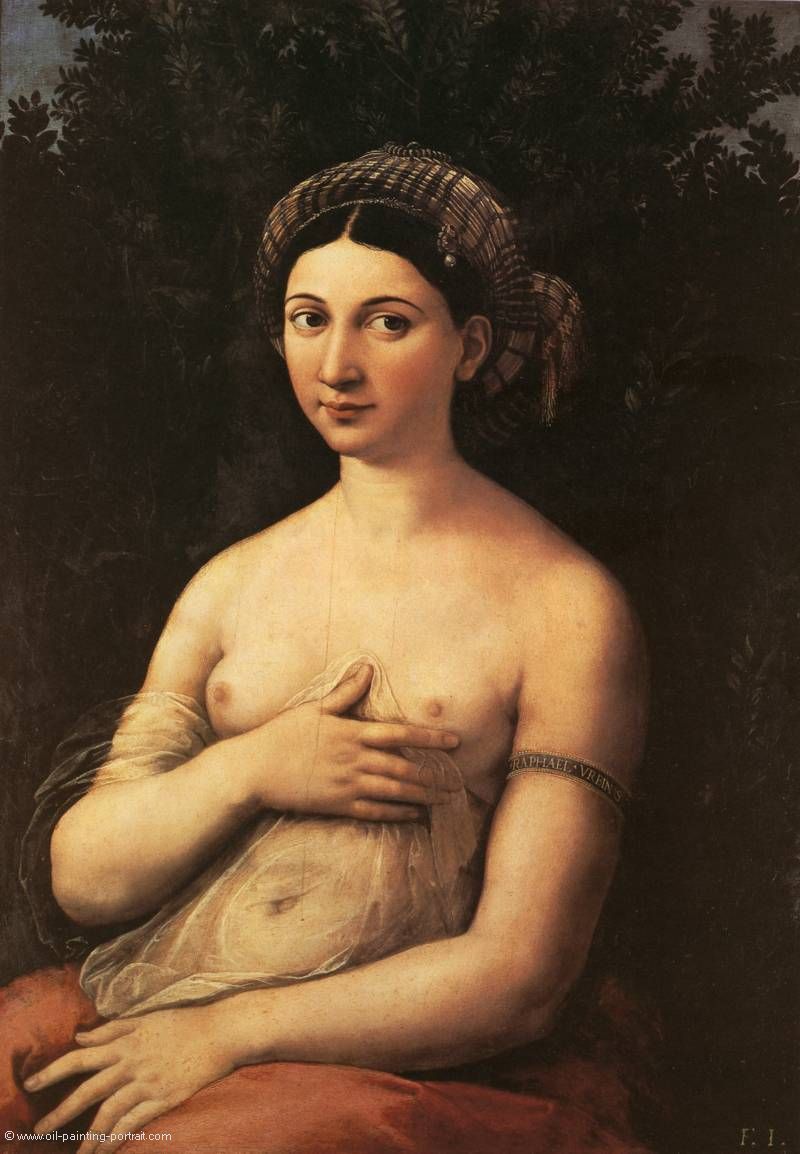 La Fornarina
Raffael war nicht verhei-ratet aber er war lange Zeit mit Maria da Bibbiena verlobt und er hat eine Geliebte Margharita Lutti. Sie ist unter den Namen FORNARINA bekannt
Raffael
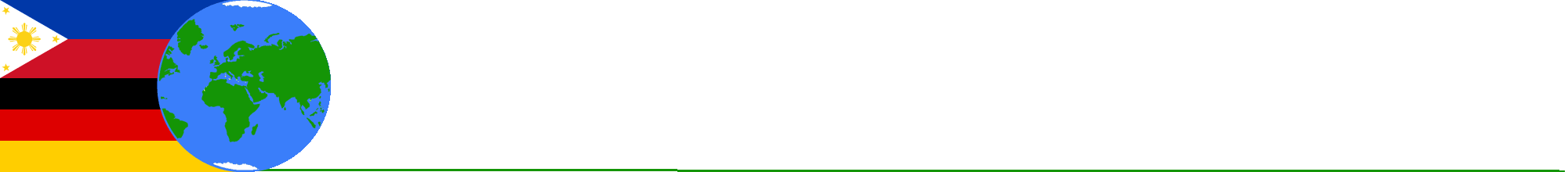 jan rafael schmidt | jan@schmidt-hh.de | www.schmidt-hh.de
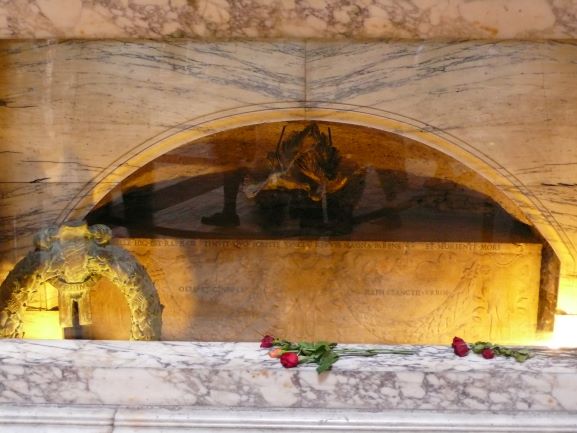 Pantheon
Raffael starb im Alter von 37 Jahren an einer Geschlechtskrankheit, die er sich vermutlich bei einer seiner zahlreichen Affären geholt hat. Er wurde auf eigenen Wunsch in einem antiken Sarkophag bestattet
Sein weitere Bildern bis 1520
Raffael
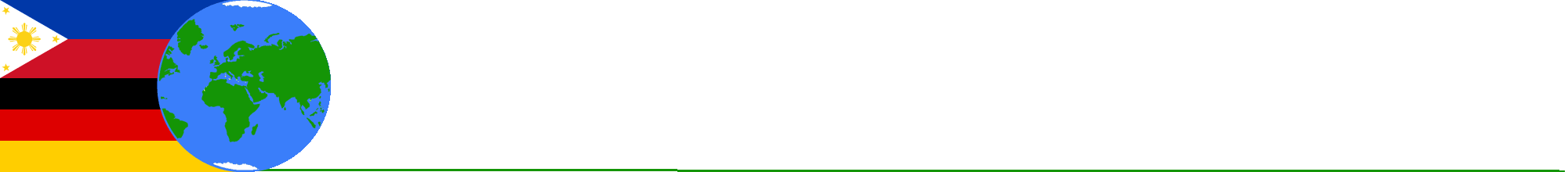 jan rafael schmidt | jan@schmidt-hh.de | www.schmidt-hh.de
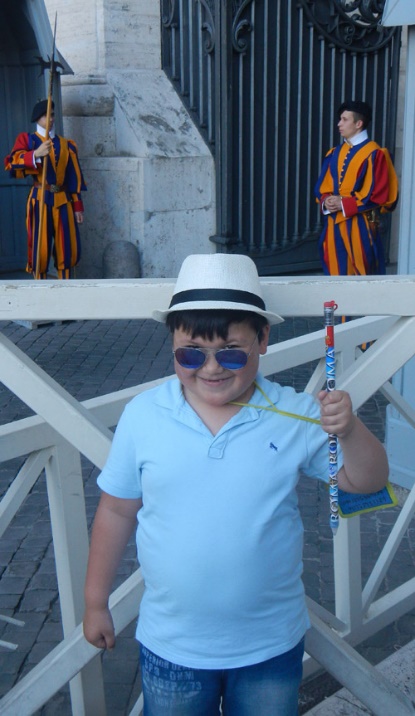 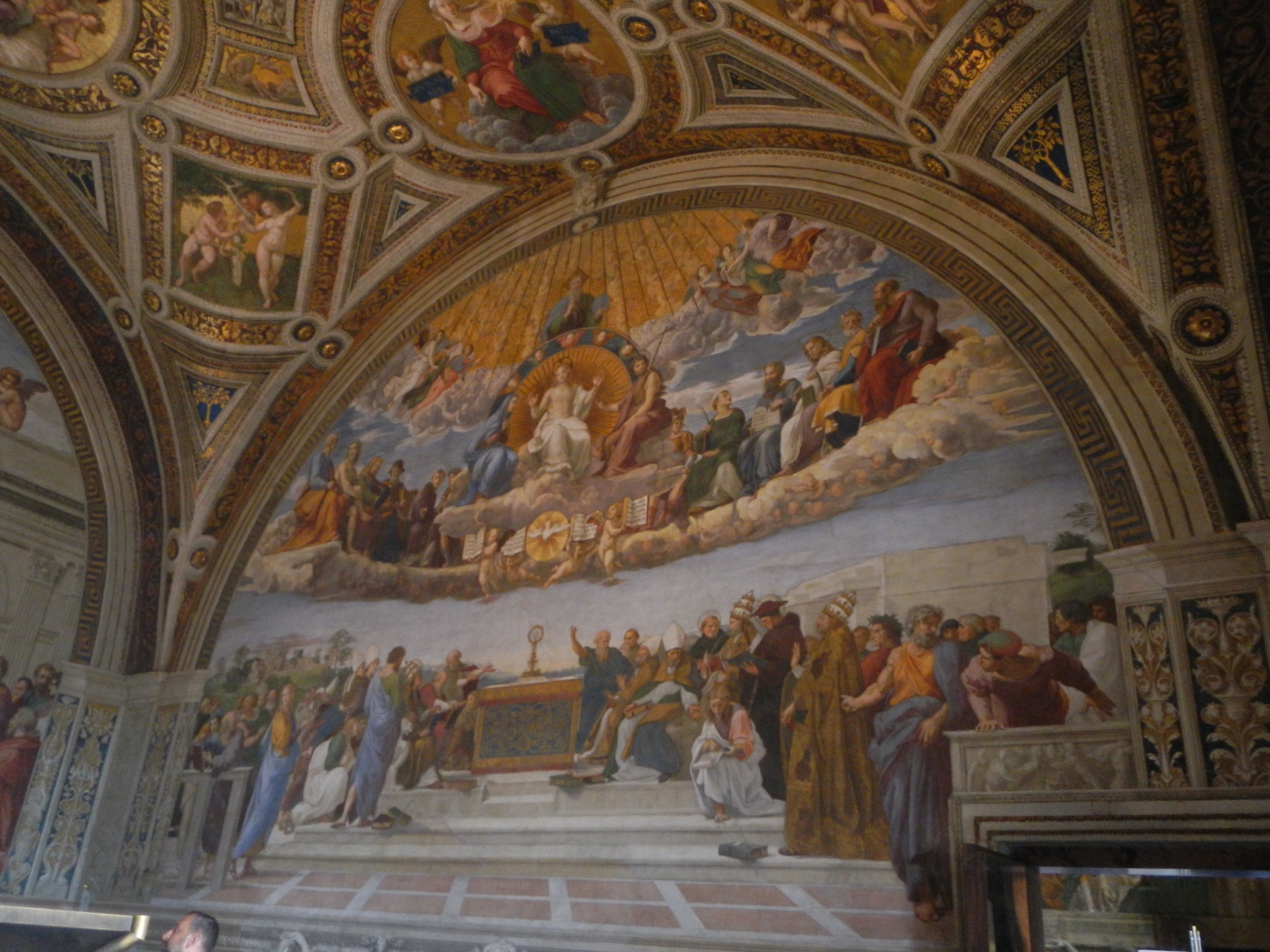 Raffael
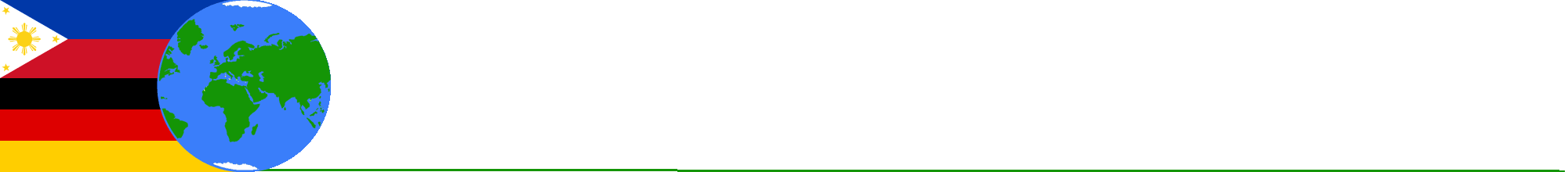 jan rafael schmidt | jan@schmidt-hh.de | www.schmidt-hh.de
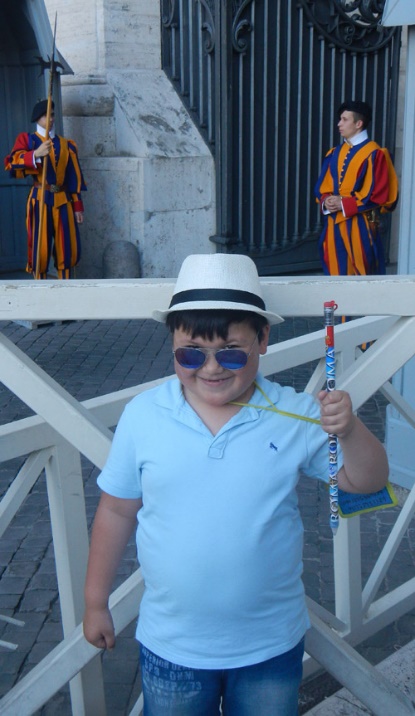 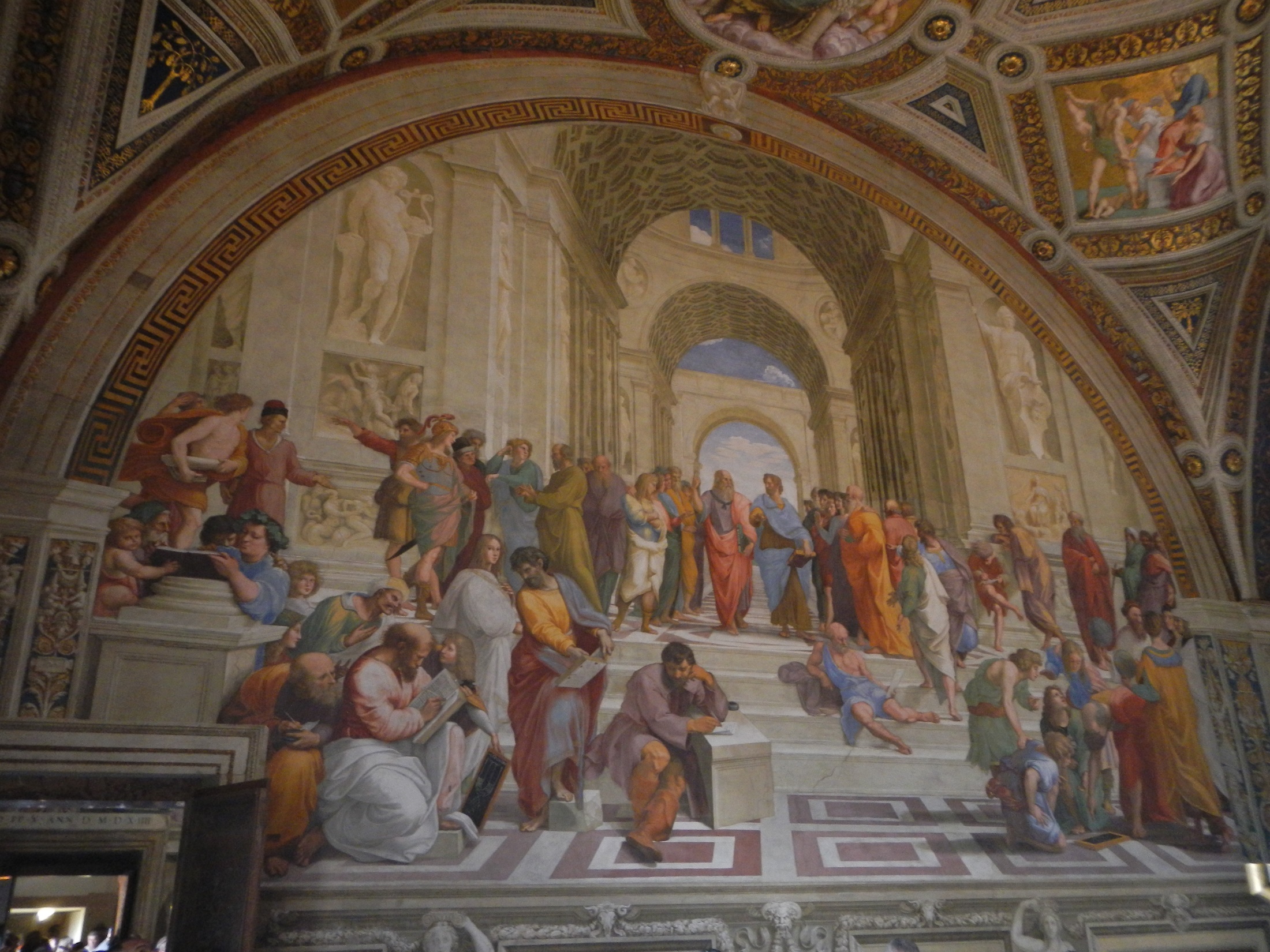 Raffael
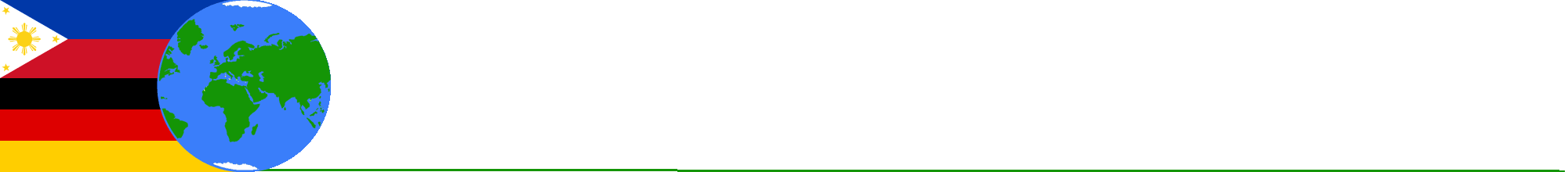 jan rafael schmidt | jan@schmidt-hh.de | www.schmidt-hh.de